Fastest Approach to Exact Pattern Matching
Date:102/3/13
Publisher:Information and Emerging Technologies (ICIET), 2010 
Author:Iftikhar Hussain, Imran Ali, Muhammad Zubair and Nazarat Bibi
Presenter : Shi-qu Yu
1
Boyer and Moore Algorithm
The algorithm compares the pattern P with the substring of sequence T within a sliding window in the right-to-left order.

The bad character rule and good suffix rule are used to determine the movement of sliding window.
2
j
m
1
j
m
c
1
Bad Character Rule
Suppose that P1 is aligned to Ts now, and we perform a pair-wise comparing between text T and pattern P from right to left.  Assume that the first mismatch occurs when comparing Ts+j-1 with Pj .
Since Ts+j-1  ≠Pj , we move the pattern P to the right such that the largest position c in the left of Pj is equal to Ts+j-1. We can shift the pattern at least (j-c) positions right.
s +j -1
s
Shift
3
Rule 2-1: Character Matching Rule(A Special Version of Rule 2)
Bad character rule uses Rule 2-1 (Character Matching Rule).
For any character x in T, find the nearest x in P which is to the left of x in T.
4
Implication of Rule 2-1
Case 1.  If there is a x in P to the left of T, move P so that the two x’s match.
5
Case 2: If no such a x exists in P, consider the partial window defined by x in T and the string to the left of it.
6
Good Suffix Rule 1
1
1
j’-m+j
j’-m+j
j’
j’
j
j
m
m
If a mismatch occurs in Ts+j-1, we match Ts+j-1 with Pj’-m+j , where j’ (m-j+1≦  j’ < m) is the largest position such that  
		(1) Pj+1,m is a suffix of P1,j’ 
		(2) Pj’-(m-j) ≠Pj. 
We can move the window at least (m-j’) position(s).
s
s+j-1
Shift
z≠y
7
Rule 2:  The Substring Matching Rule
For any substring u in T, find a nearest u in P which is to the left of it.  If such a u in P exists, move P; otherwise, we may define a new partial window.
8
Good Suffix Rule 2
1
j’
j
m
Good Suffix Rule 2 is used only when Good Suffix Rule 1 can not be used. That is, t does not appear in P(1, j).  Thus, t is unique in P.
If a mismatch occurs in Ts+j-1, we match Ts+m-j’ with P1, where j’ (1≦ j’ ≦ m-j) is the largest position such that 
		P1,j’  is a suffix of  Pj+1,m.
s
s+j-1
s+m-j’
t’
t’
1
j’
j
m
Shift
P.S. : t’ is suffix of substring t.
9
Rule 3-1:  Unique Substring Rule
The substring u appears in P exactly once.
If the substring u matches with Ti,j , no matter whether a mismatch occurs in some position of P or not, we can slide the window by l.  
   
  
 T:

   P:  



     
The string s is the longest prefix of P which equals to a suffix of u.
i
j
u
u
l
10
Fastest-Bidirectional Case 1
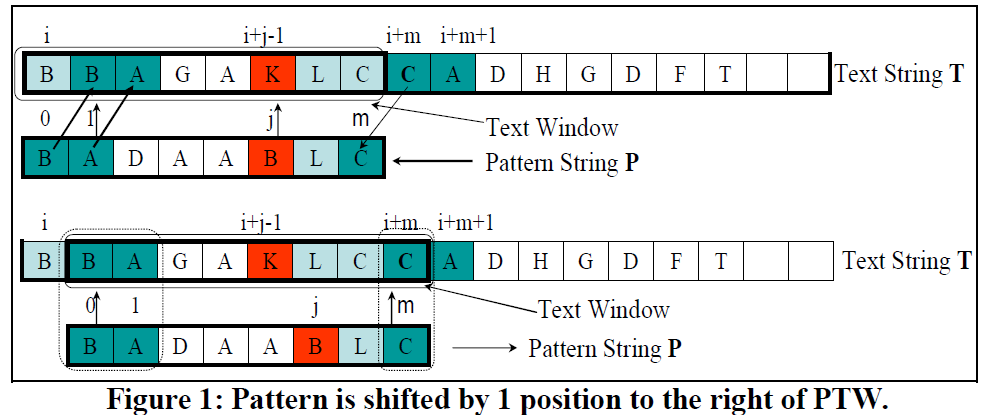 FBD Case 2
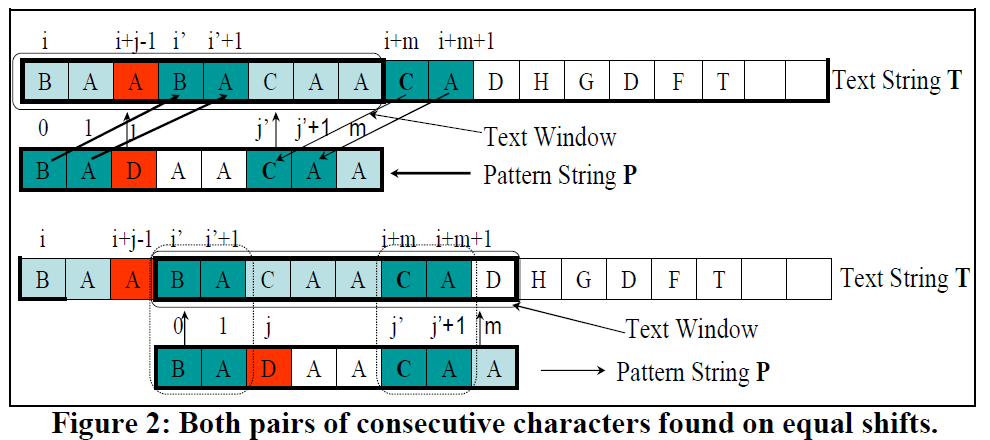 FBD Case 3
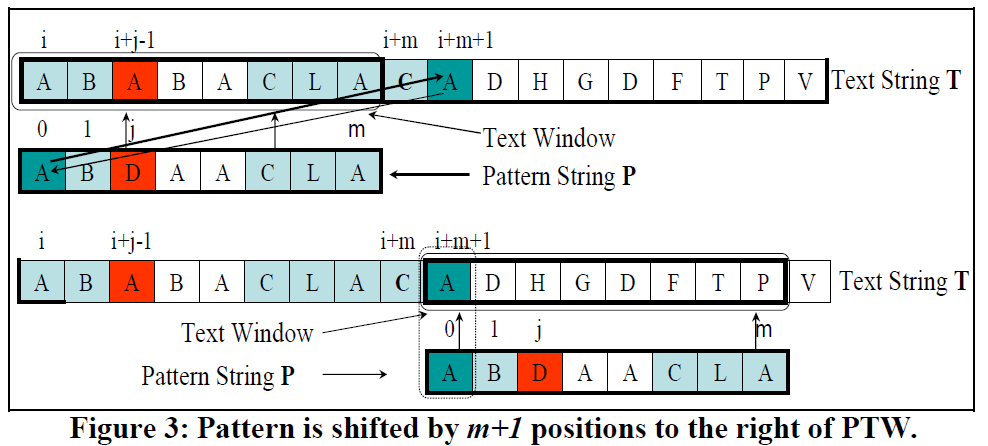 FBD Case 4
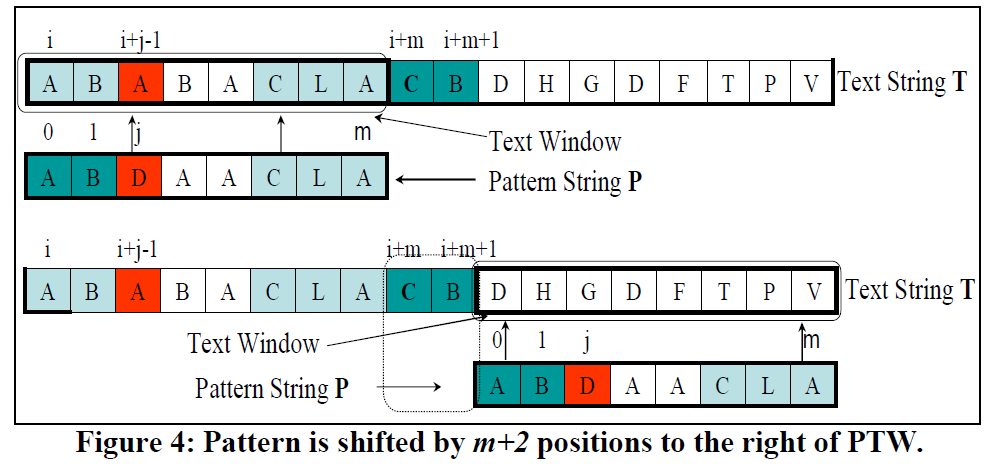 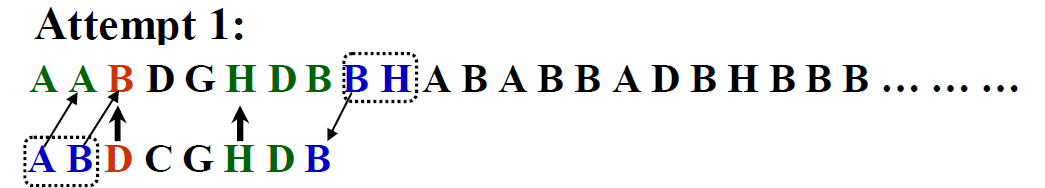 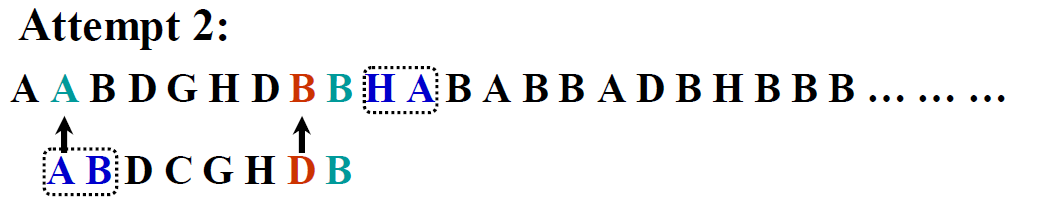 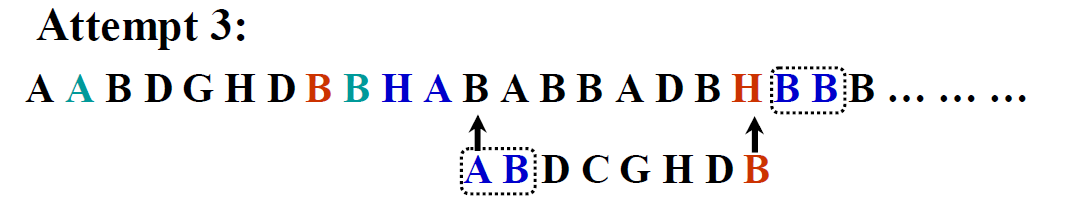 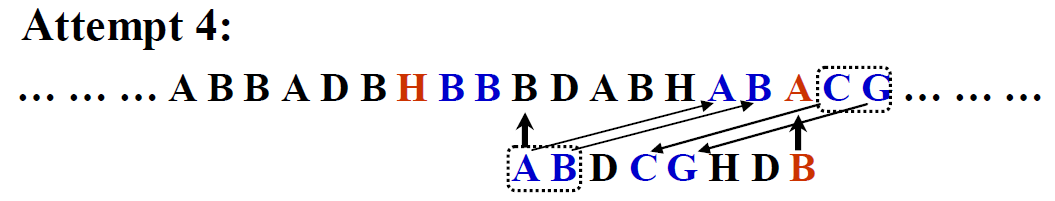 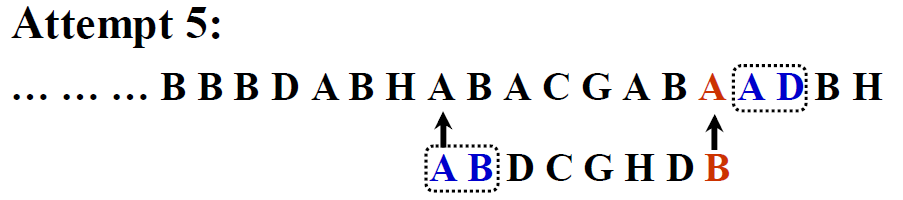 12 comparisons in 5 attempts
RESULTS AND DISCUSSIONS
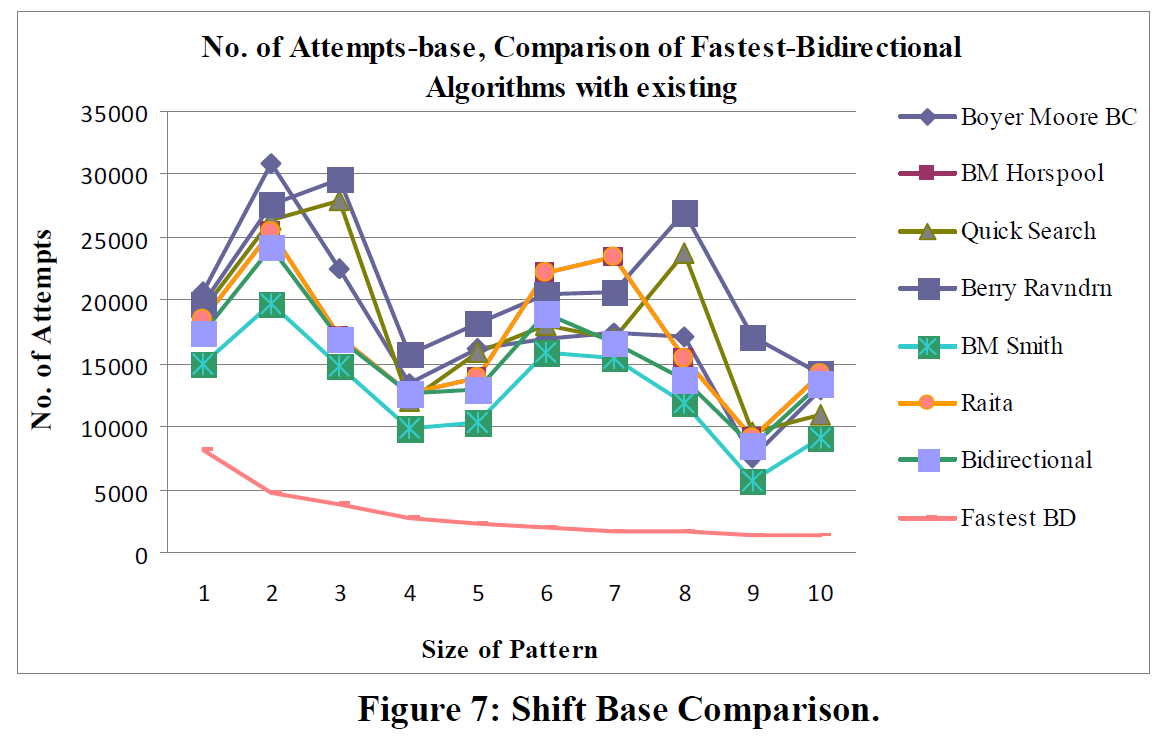 RESULTS AND DISCUSSIONS
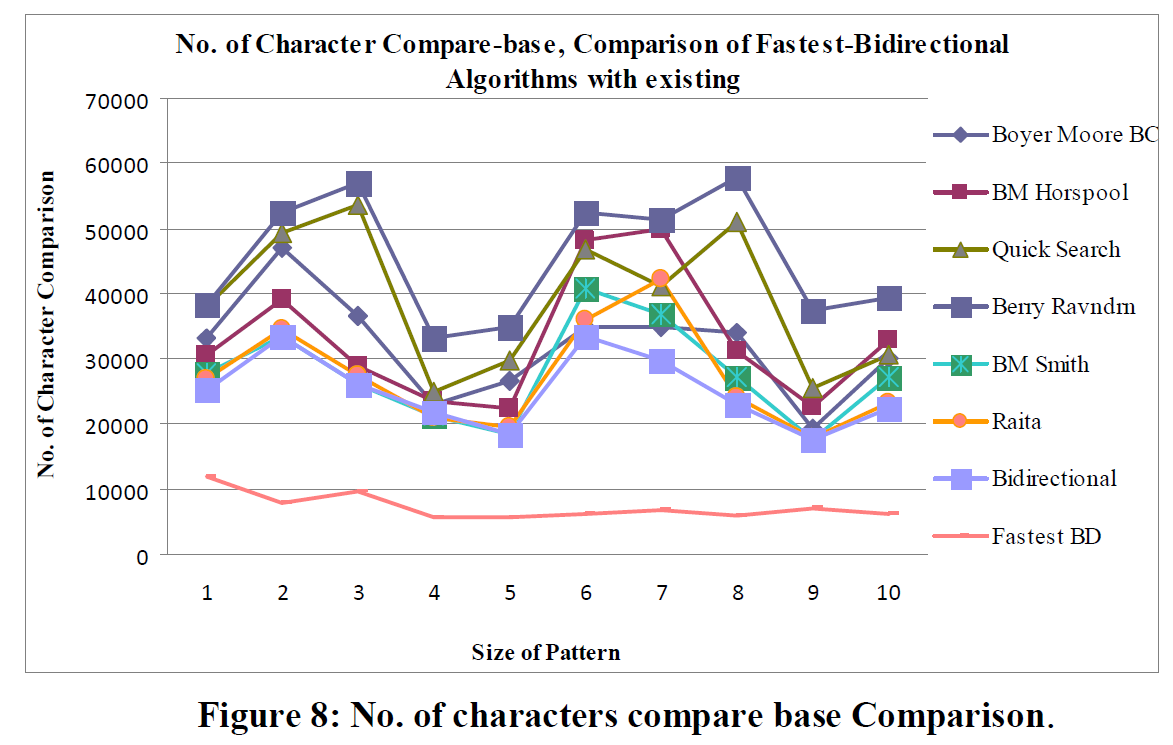